Vet Science CDE
Parasites
Ancylostoma-Hookworm
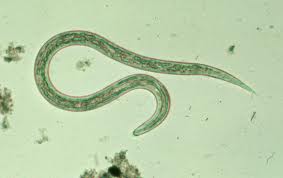 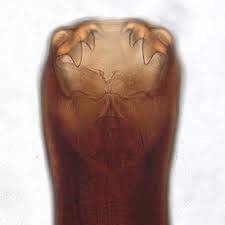 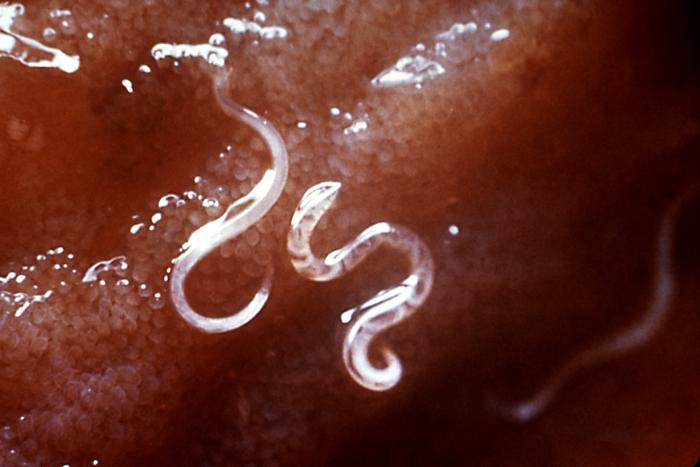 Anoplura(sucking)-Lice
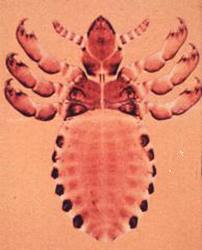 Argasidae-soft ticks
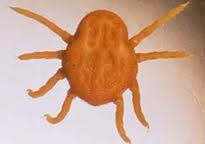 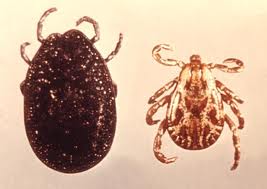 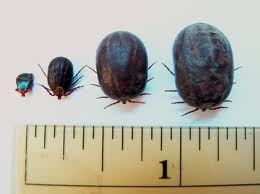 Ctenocephalides canis-flea
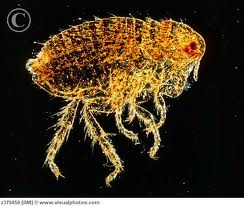 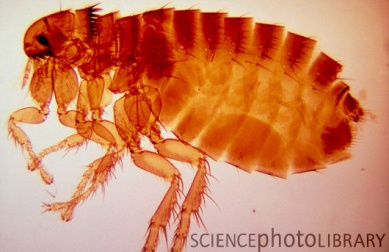 Ctenocephalides felis-flea
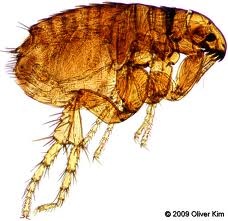 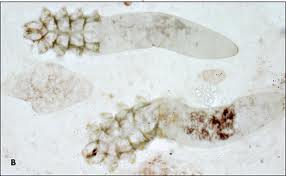 Demodex-Mite
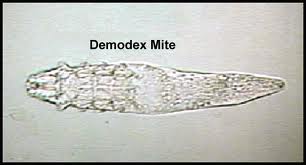 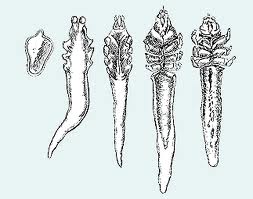 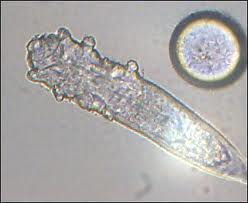 Dipylidium caninum-Tapeworm dog and cat
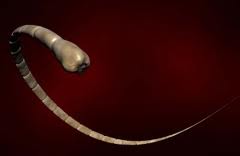 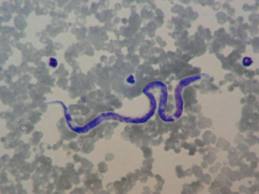 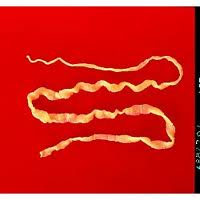 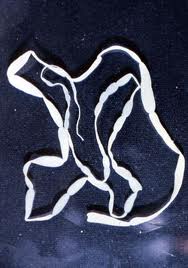 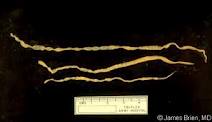 Dirofilaria immitis-Heartworm Adult
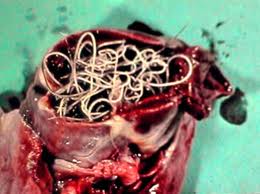 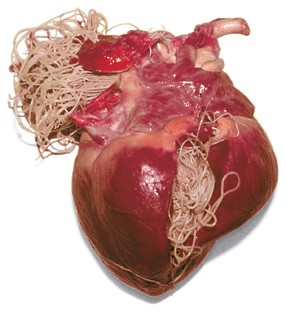 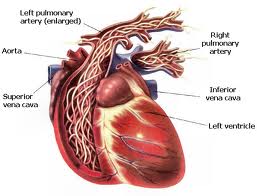 Fasciolahepatica-Liver fluke of cattle and sheep
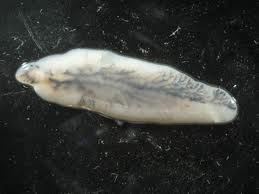 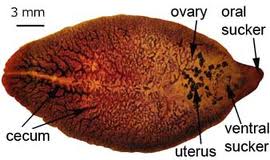 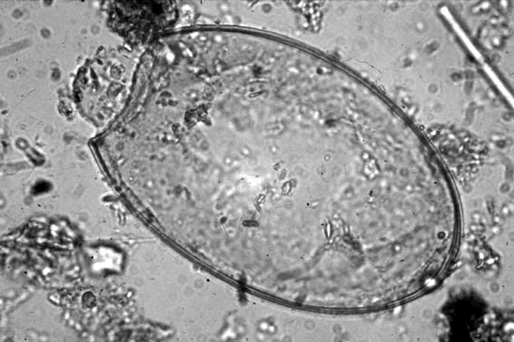 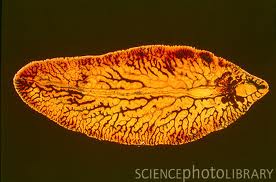 Gasterophilus hemorrhoidalis-bot fly of the horse
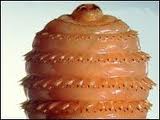 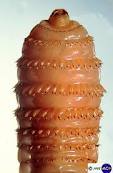 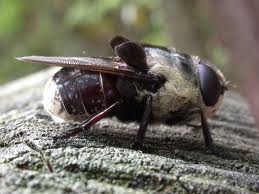 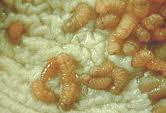 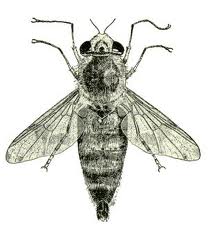 Giardia troph
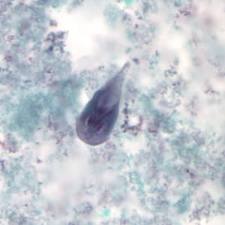 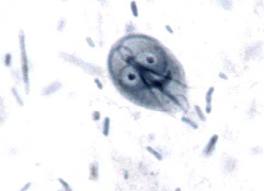 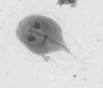 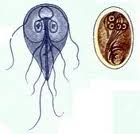 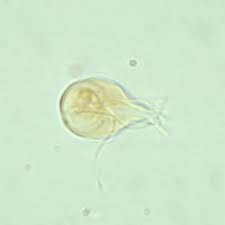 Giardia cyst
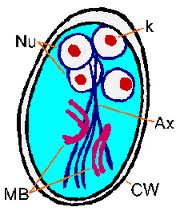 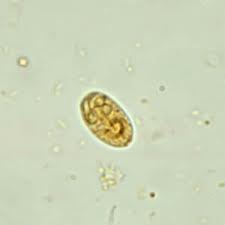 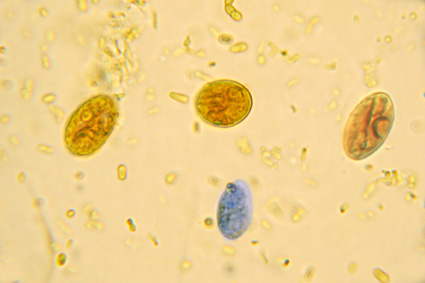 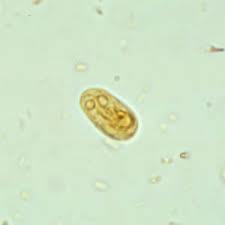 Heartworm Microfilaria
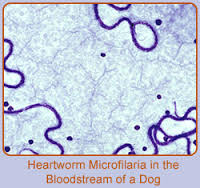 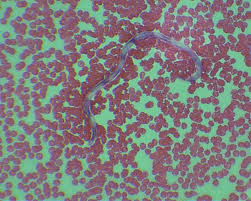 Isospora-dog and cat protozoa
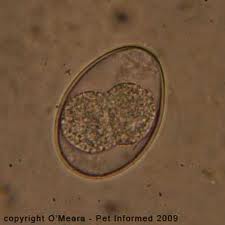 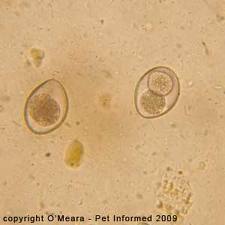 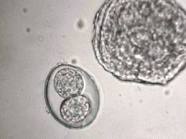 Ixodidae- hard tick
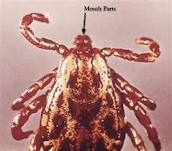 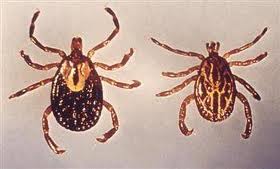 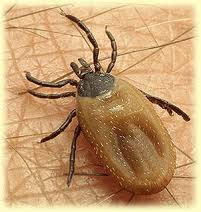 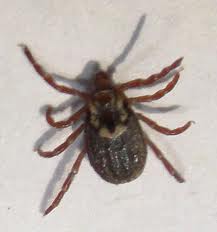 Mallophaga (chewing) – Lice
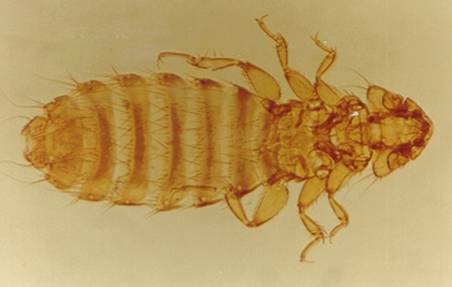 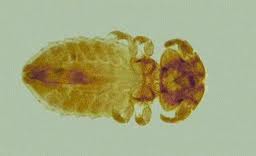 Otodectes - ear mite
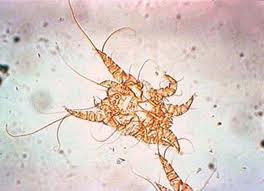 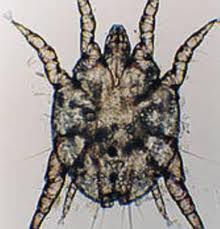 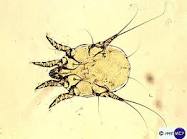 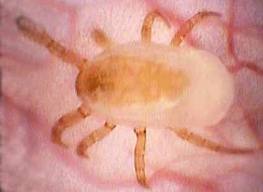 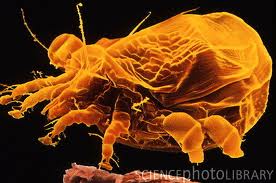 Sarcoptes- Mite
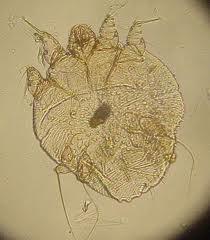 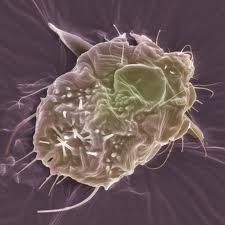 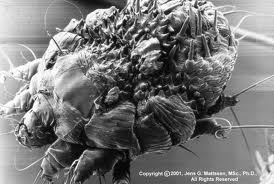 Stephanurus dentatus – kidney worm in swine
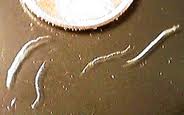 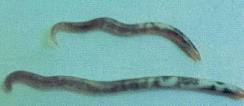 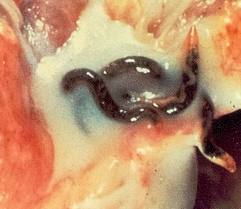 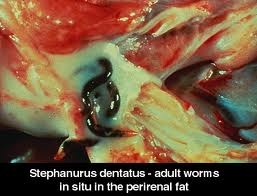 Strongyloides westeri – Intestinal Threadworms of the horse
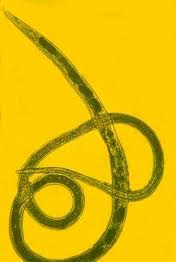 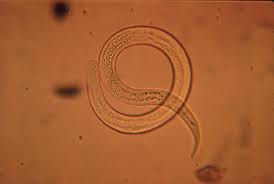 Strongylus vulgaris - Large Strongyle of the horse
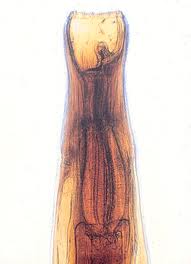 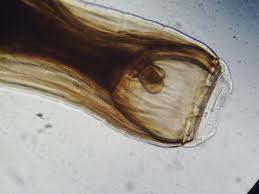 Taenia pisiformis - Tapeworm dog
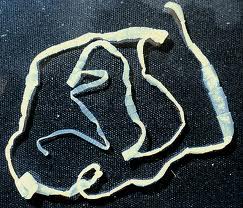 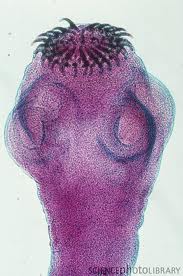 Toxascara canis - Roundworm
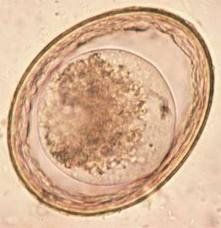 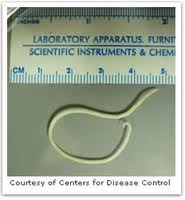 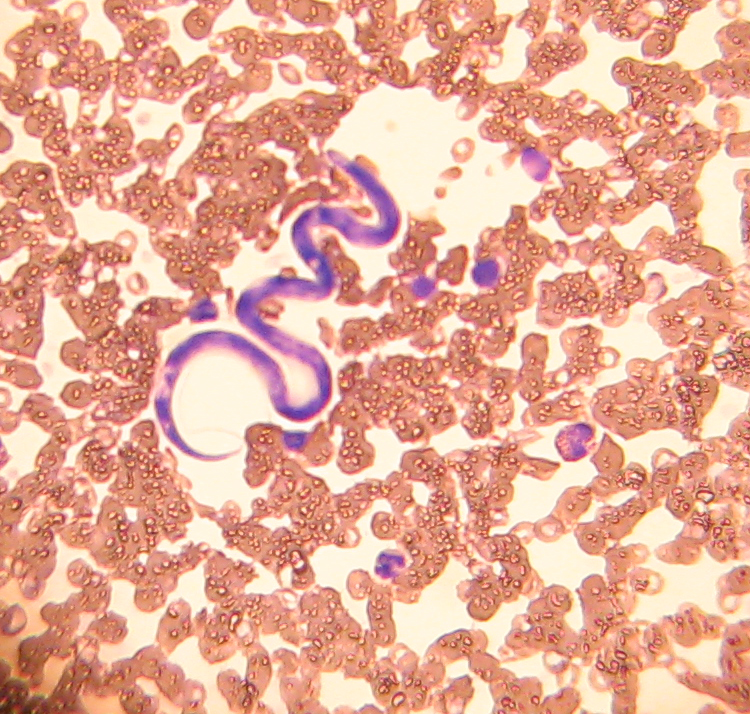 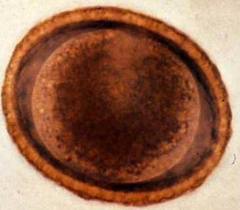 Trichuris vulpis- whipworm
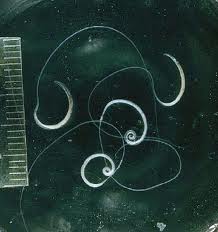 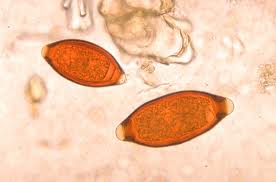 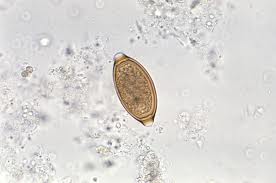 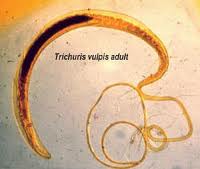